Semantisatieverhaal:
Kennen jullie de legende van ‘de rattenvanger van Hamelen’? De legende is het wonderlijke verhaal dat eeuwenlang doorverteld is. In veel Nederlandse huishoudens worden wel eens legendes verteld. Het huishouden zijn één of meerdere personen die in een huis wonen. Ik zal jullie heel kort vertellen over de legende van de rattenvanger van Hamelen. Heel lang geleden, hadden er in het stadje Hamelen, veel huishoudens last van ratten. De ratten zaten overal en waren met heel veel. De mensen beschouwden de ratten als een groot probleem. De mensen zagen de ratten als een groot probleem. Van ratten kan je ziek worden en de mensen bekommerden zich om de gezondheid van hun kinderen. De mensen maakten zich zorgen om de gezondheid van hun kinderen. De mensen hadden al van alles geprobeerd om de ratten te verwijderen, maar niks lukte. En toen was daar de rattenvanger. Deze meneer zei dat hij alle ratten kon verwijderen. De mensen waren blij, ze dachten dat hij een vrijwilliger was, iemand die werkt zonder ervoor betaald te krijgen. Maar de rattenvanger zei dat hij betaald wilde worden voor zijn werk. Hij had inkomsten nodig, geld dat je verdient of krijgt. De rattenvanger was commercieel, hij wilde er geld aan verdienen. Hij wilde veel geld. De mensen bedachten een plan. Ze zeiden tegen de rattenvanger dat ze hem zouden betalen. Maar het geval was, de situatie was, dat ze helemaal niet zoveel geld hadden. Maar de mensen wilden zo graag van de ratten af, dat ze logen. Ze keken reikhalzend uit naar de dag dat de ratten weg zouden zijn. Die avond floot de rattenvanger op zijn fluit en alle ratten liepen achter hem aan de stad uit. Toen de rattenvanger zijn geld kwam halen, werd hij uitgelachen. Er was geen geld. De rattenvanger kwam voor zichzelf op, hij verdedigde zichzelf en hij werd boos. En wat er toen gebeurde? (klik voor volgende dia). De rattenvanger floot op zijn fluit en lokte alle kinderen de stad uit. Kenden jullie deze legende al?
Gerarda Das
Mariët Koster
Mandy Routledge
Francis Vrielink
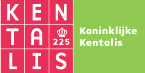 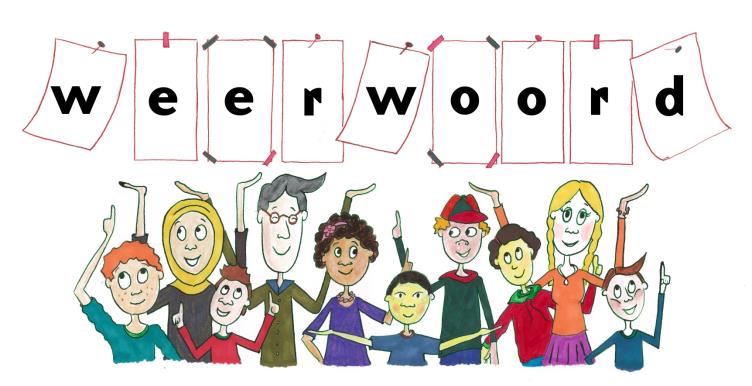 Week 40 – 1 oktober 2019
Niveau B
de legende
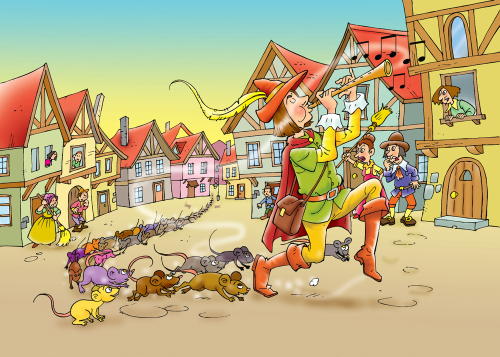 het huishouden
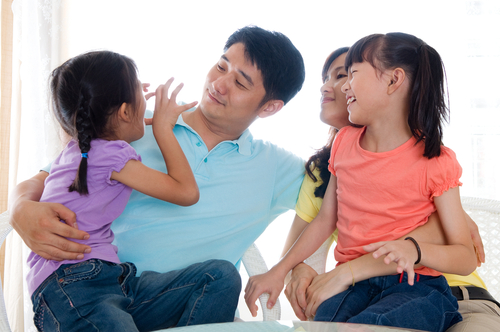 beschouwen
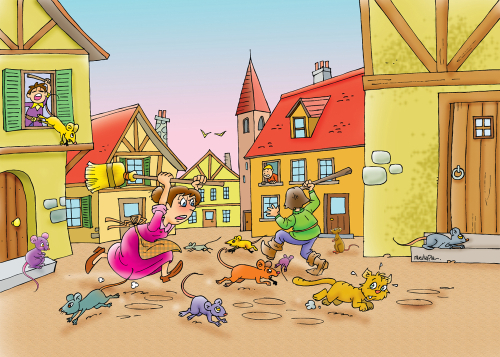 zich bekommeren om
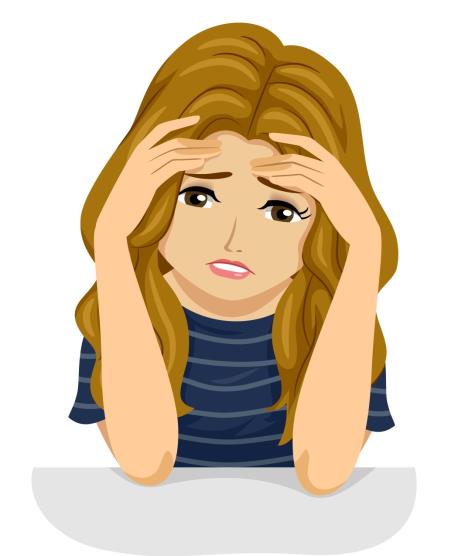 de vrijwilliger
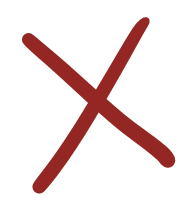 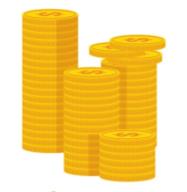 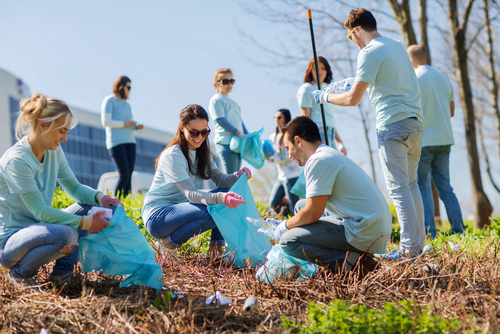 de inkomsten
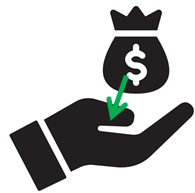 commercieel
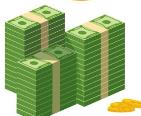 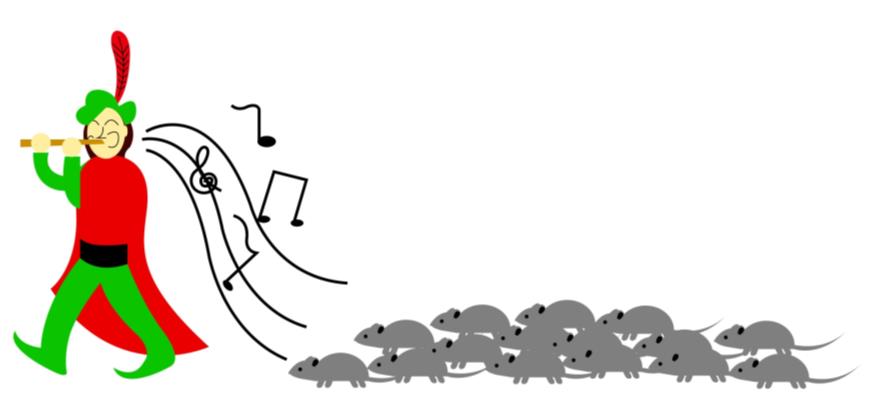 het geval
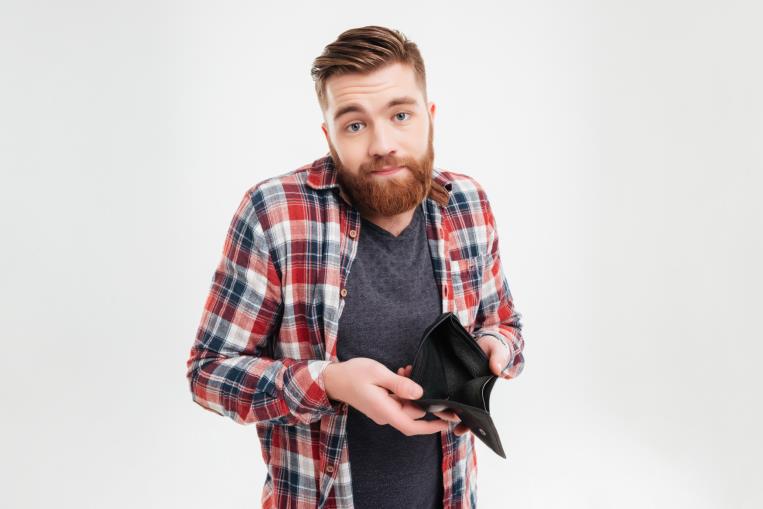 reikhalzend uitkijken naar iets
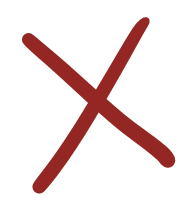 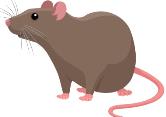 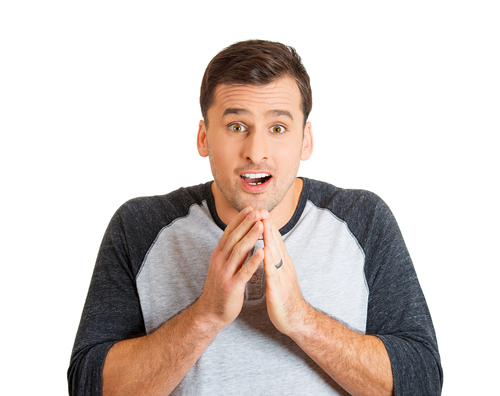 opkomen voor iets of iemand
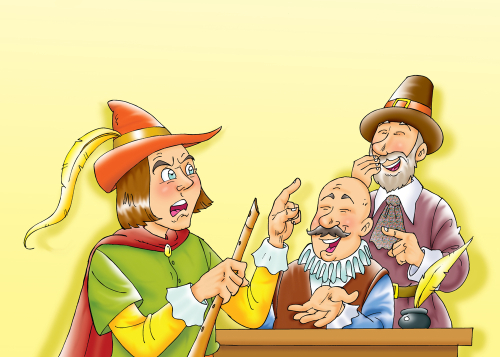 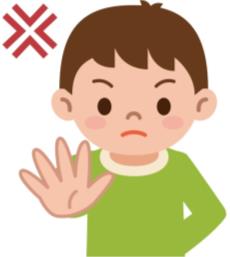 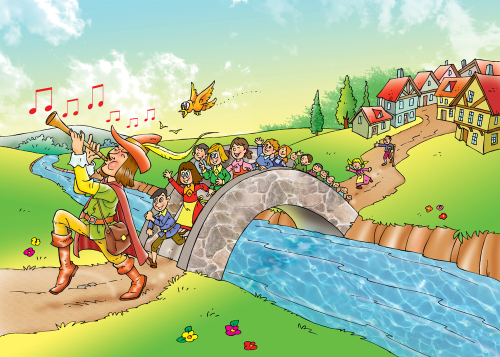 Op de woordmuur:
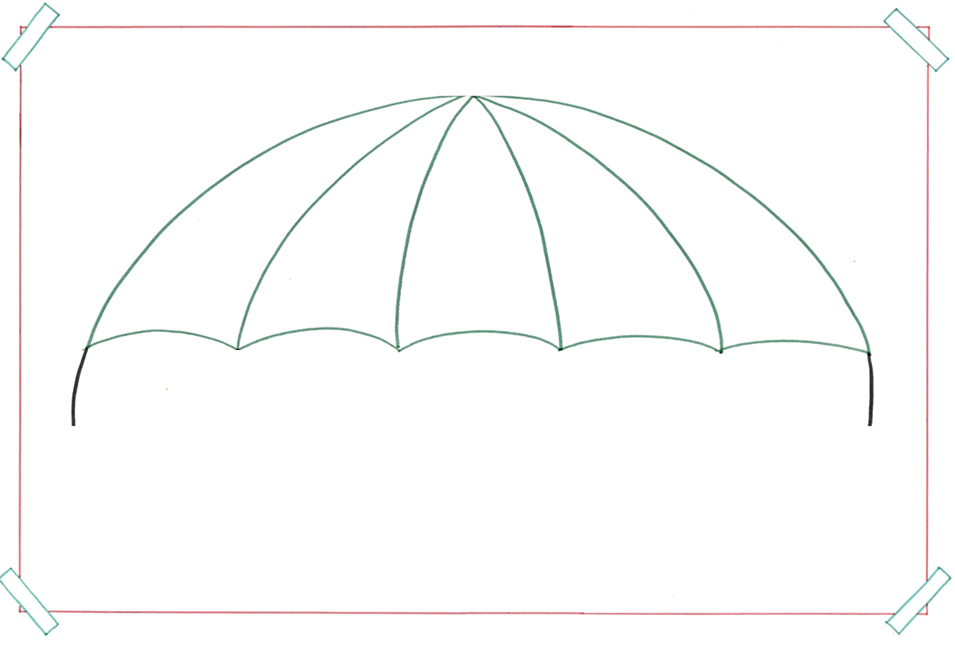 de legende
= het wonderlijke verhaal dat eeuwenlang doorverteld is
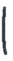 de rattenvanger van Hamelen
Sint Joris en de draak
Robin Hood
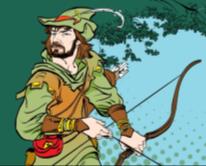 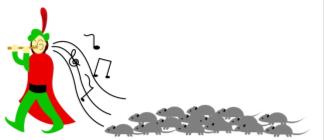 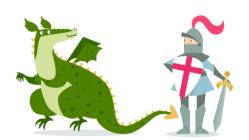 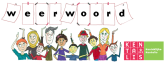 opkomen voor iets of iemand = iets of iemand verdedigen of beschermen
voor een ander opkomen
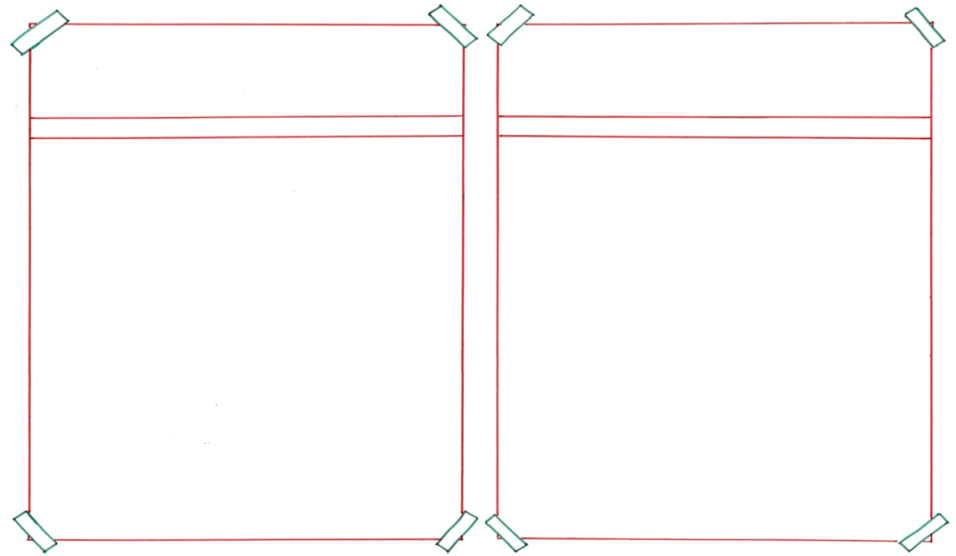 voor jezelf opkomen
= jezelf helpen

 
 

 
Ik kom voor mezelf op. Ik zeg dat ik dat niet wil.
= iemand anders helpen


 
 
 
Hij komt op voor de jongen die gepest wordt.
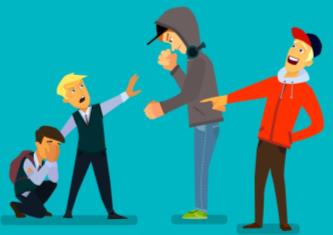 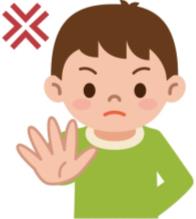 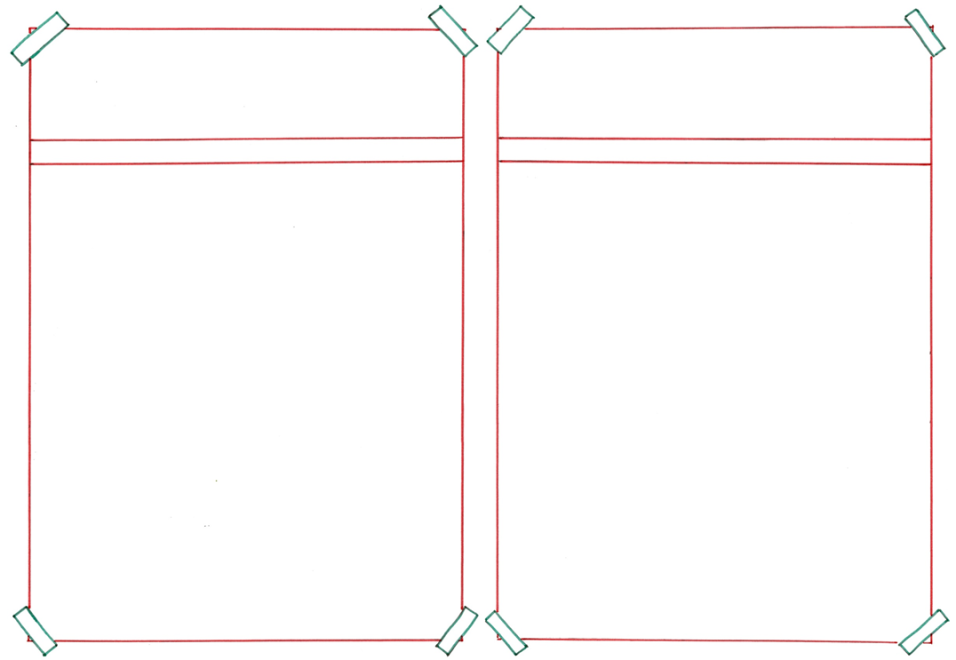 de vrijwilliger
de werknemer
= iemand die werkt zonder ervoor betaald te krijgen
 
 
 
 
  

Deze mensen werken als vrijwilligers.
= iemand die werkt en ervoor betaald krijgt
 
 

 
  

Bij dit bedrijf werken twaalf werknemers.
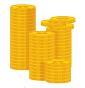 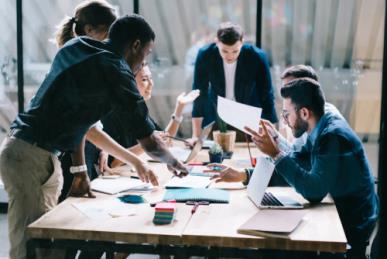 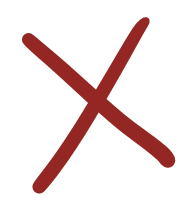 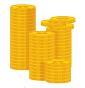 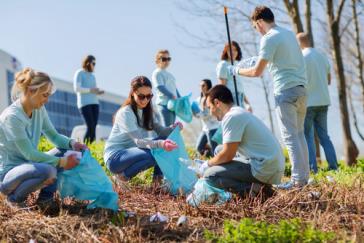 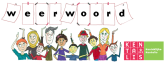 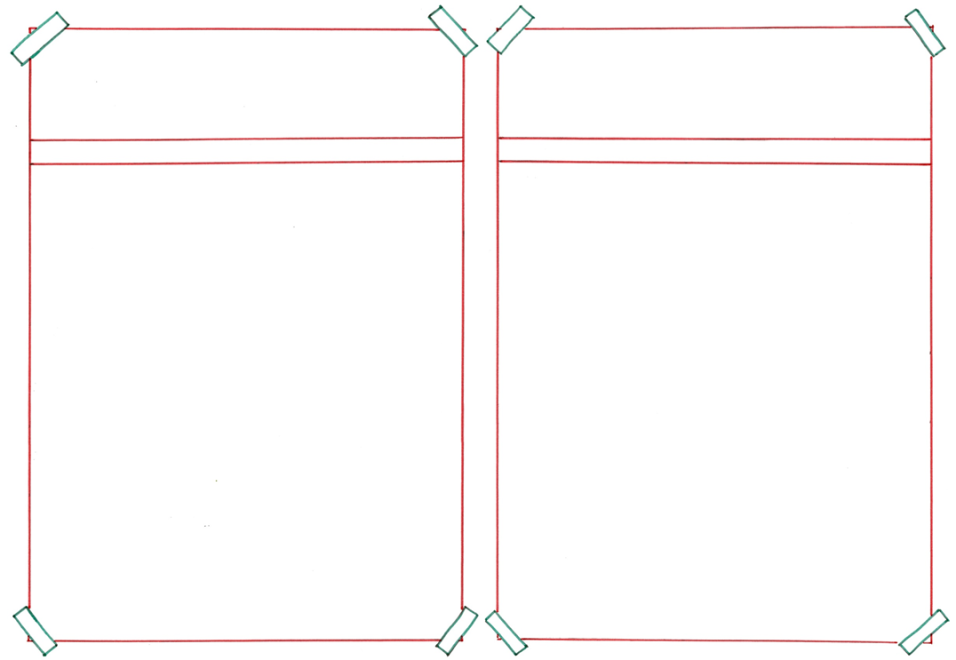 de uitgaven
de inkomsten
= het geld dat je uitgeeft


 
 
 
 
  

Een nieuwe auto kopen is een grote uitgave.
= het geld dat iemand verdient of krijgt
 
 

 
  

Deze maand waren mijn inkomsten €150,=.
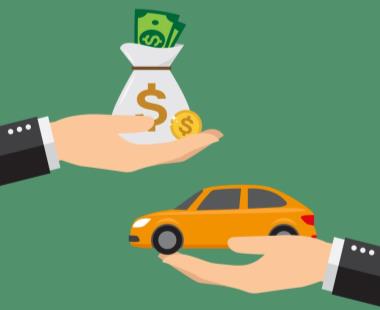 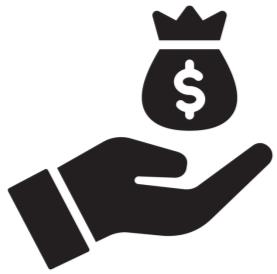 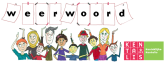 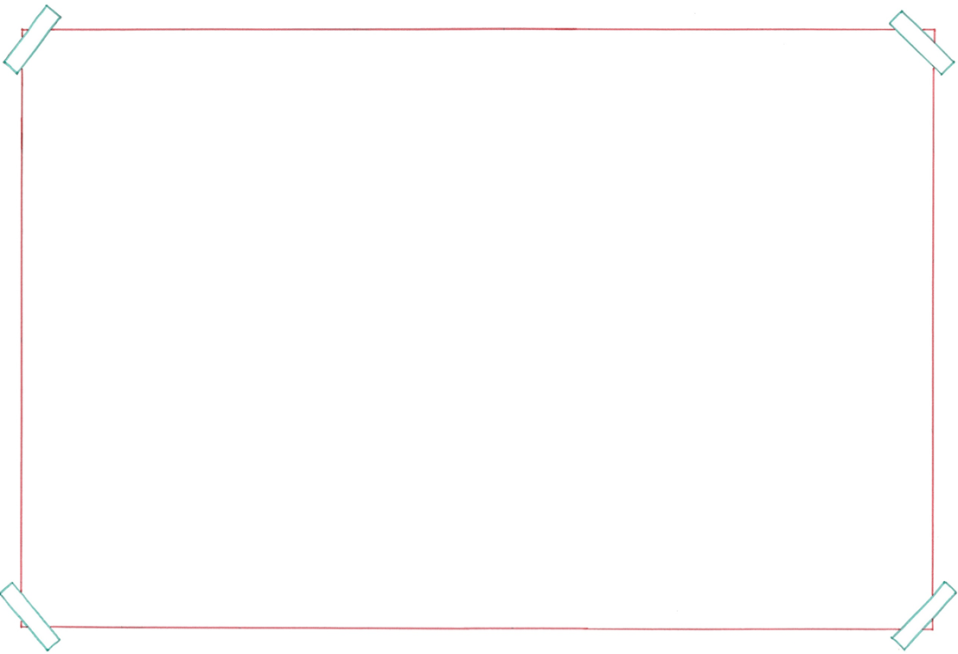 commercieel bedrijf
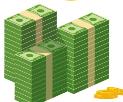 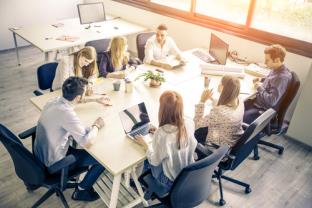 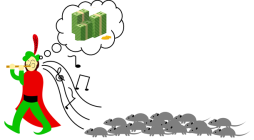 commercieel
De rattenvanger was 
commercieel.
= bedoeld om geld aan te verdienen
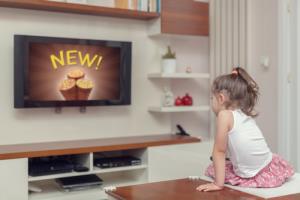 de commercial
= de reclameboodschap
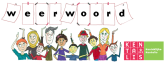 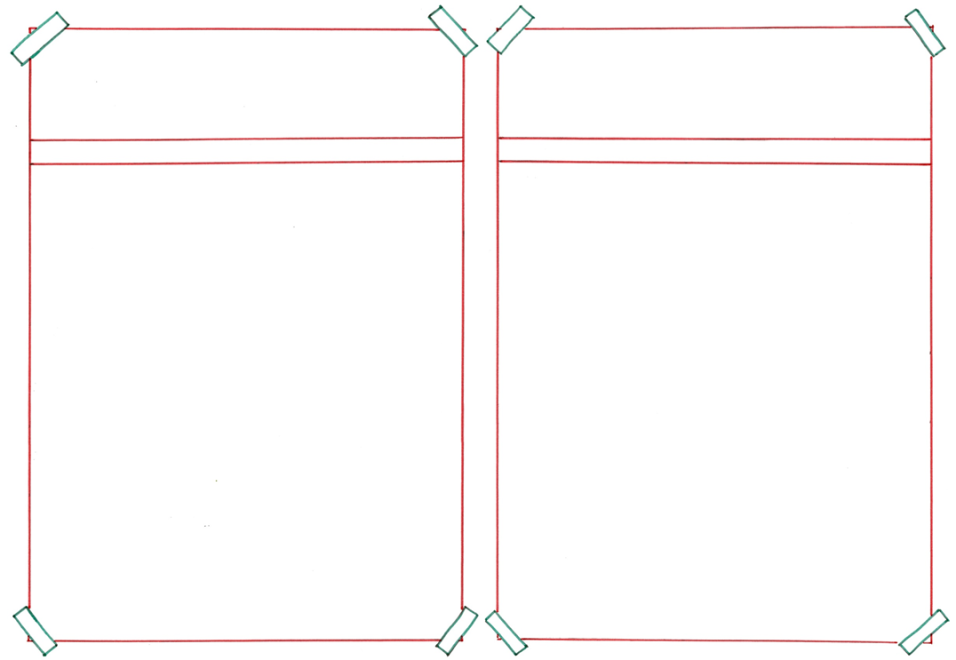 reikhalzend uitkijken naar iets
ergens tegenop 
zien
= verwachten dat je iets moet doen wat niet leuk is
 
 
 
 
  

Ik zie op tegen de toets van vandaag.
= wachten op iets waar je je erg op verheugt 
 

 
  

De mensen kijken reikhalzend uit naar de dag dat de ratten weg zijn.
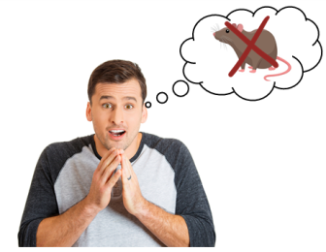 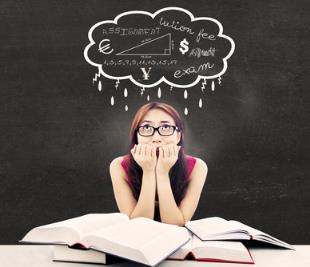 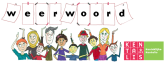 het huishouden = één of meer personen 
die in een huis wonen
In veel Nederlandse huishoudens 
worden wel eens legendes verteld.
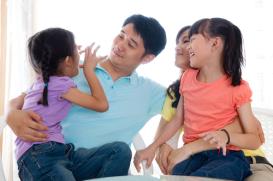 zich bekommeren om = zich zorgen maken om

De mensen bekommerden zich om de 
gezondheid van hun kinderen.
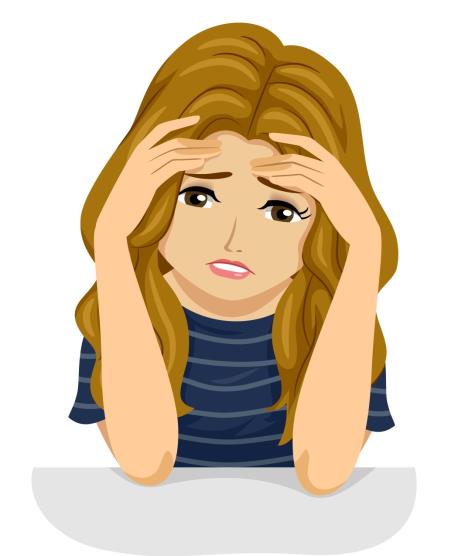 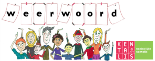 het geval = de situatie

Het geval was dat de mensen 
helemaal geen geld hadden.
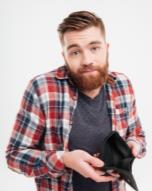 beschouwen = iets op een bepaalde manier zien of voelen


De mensen beschouwden 
de ratten als een groot probleem.
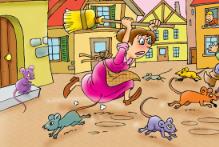 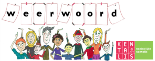